Scotland & Brexit:
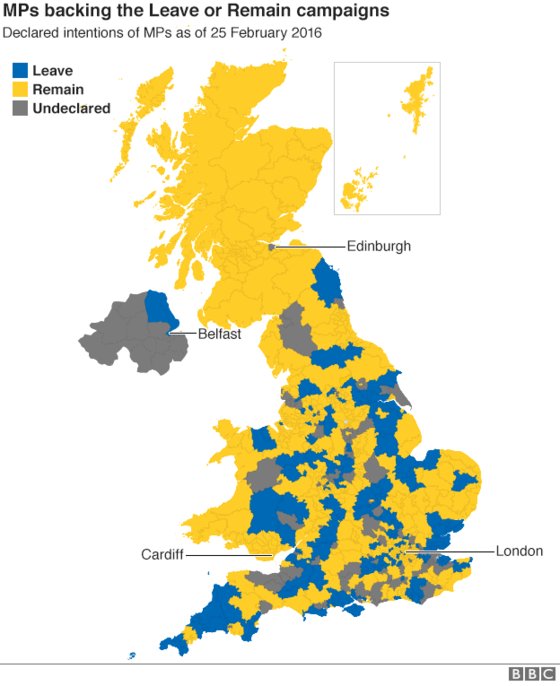 Independence in Europe or Economic Democracy ?
The SNP, Independence and the EU
Misunderstanding the Brexit vote in Scotland
The Needs of the Scottish Economy
The Single Market or Economic Democracy ?
“Caledonian Antisyzygy”
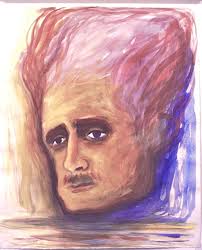 Warning
Combining Contradictory elements
Scotland is unpredictable
The rise in the Independence vote
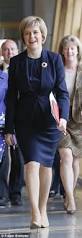 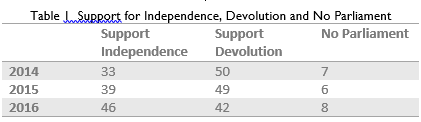 House of Commons Library research paper 14/50
2014 referendum vote: high correlation areas worst deprivation
Scottish Social Attitudes Survey: economic grievance driving independence attitudes 2012-2014
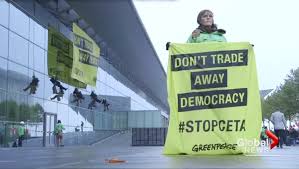 Growth of Euro-Scepticism in Scotland
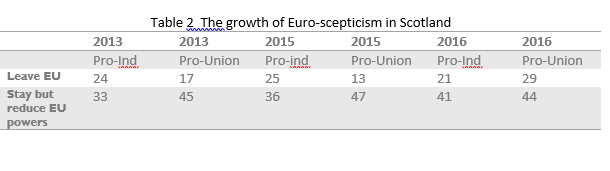 Stay and “reduce powers” combined: 
2005  53 per cent; 2016 67 per cent
Scottish Social Attitudes Survey
2016 Scotland votes 
62 per cent Remain
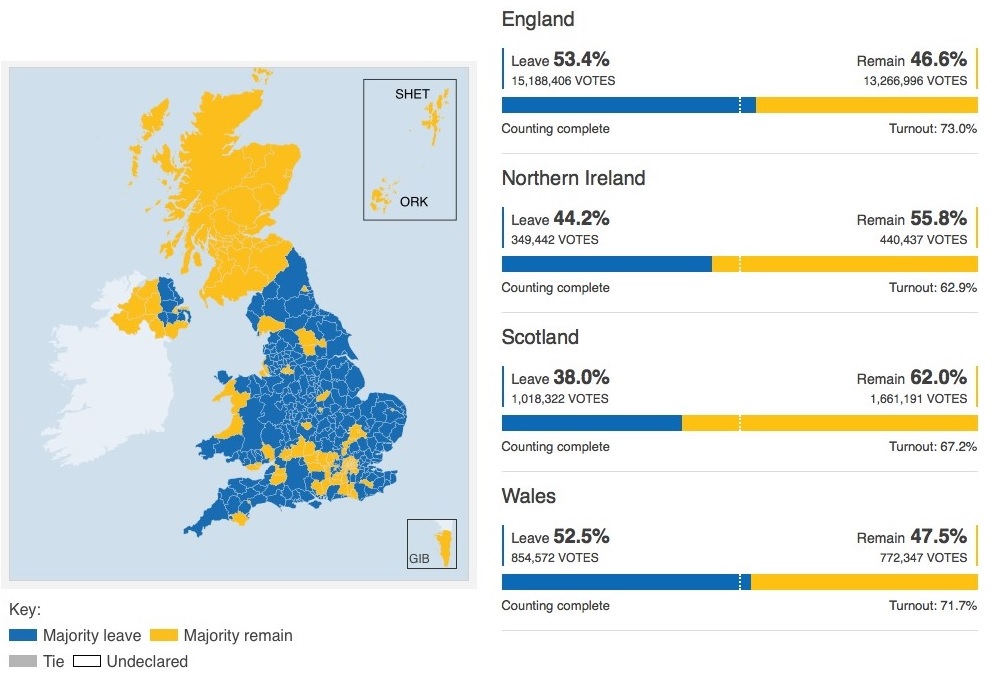 Scotland’s Right to Remain
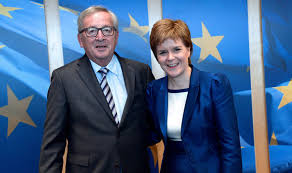 Leading Scotland: Leading for the EU
2017 Election Manifesto
“we will demand a place for Scotland at the Brexit negotiating table and the inclusion of the case for our place in the Single Market in the UK’s negotiating remit.”
36 per cent of SNP voters voted Leave in 2016
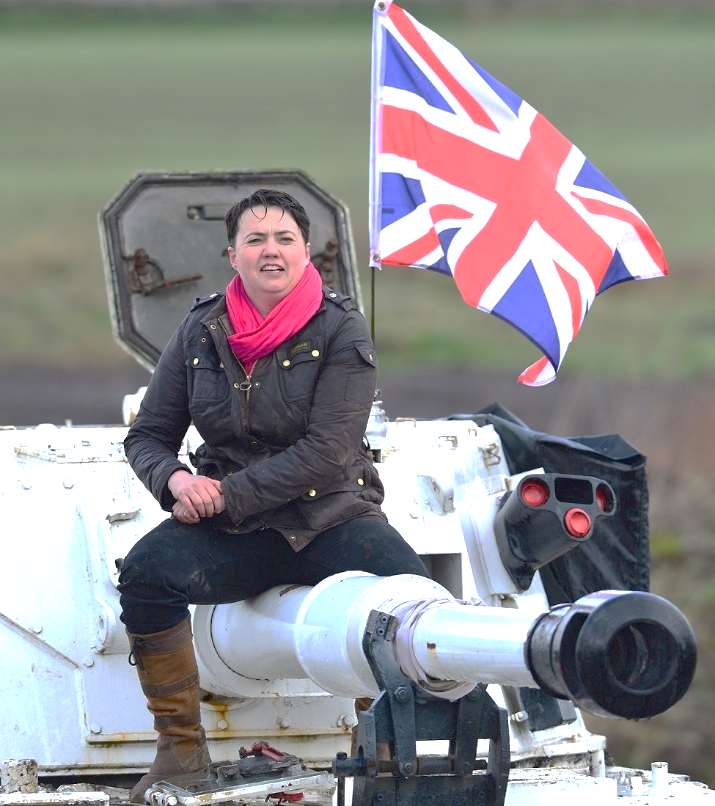 2017 Election
SNP   36 per cent    minus 14 per cent
Con   28 per cent     plus 13 per cent
Lab    27 per cent     plus 2.6 per cent





Turn-out    64 per cent   minus 5 per cent

Turn-out UK  69 per cent  plus 3 per cent
From ‘Independence in the EU’ to Single Market membership
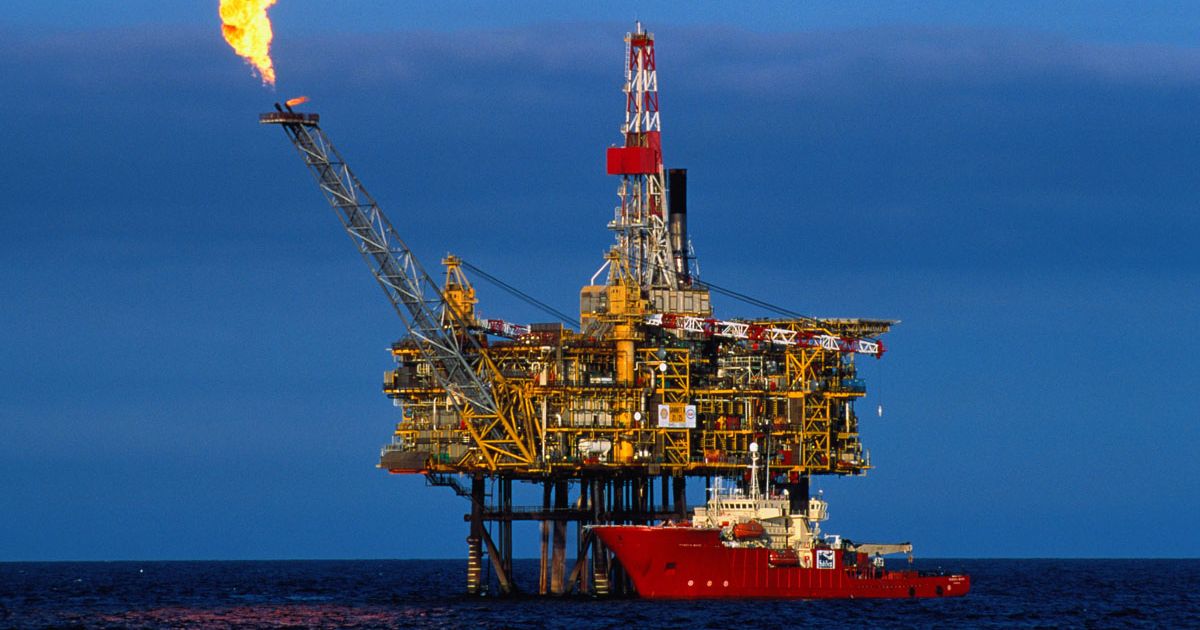 GOVERNMENT EXPENDITURE AND REVENUE SCOTLAND  GERS
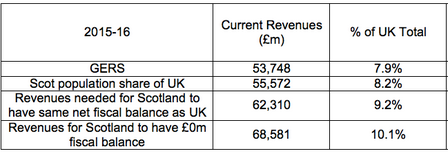 Scotland’s Economy  Business Investment
Manufacturing as per cent GVA

 20.5%

2015   8.6 %
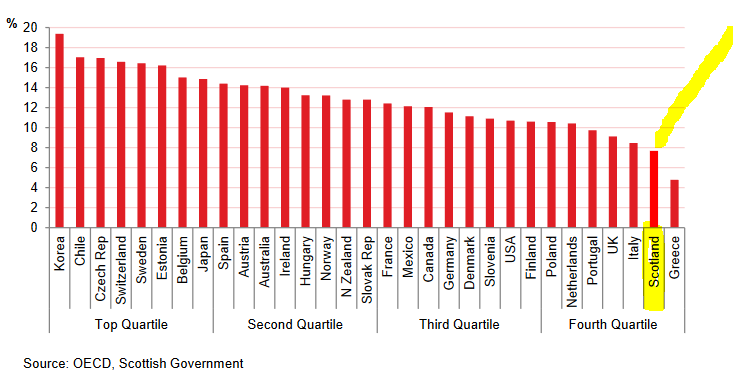 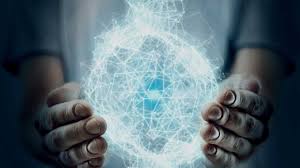 Scotland’s Economy: Research and Development
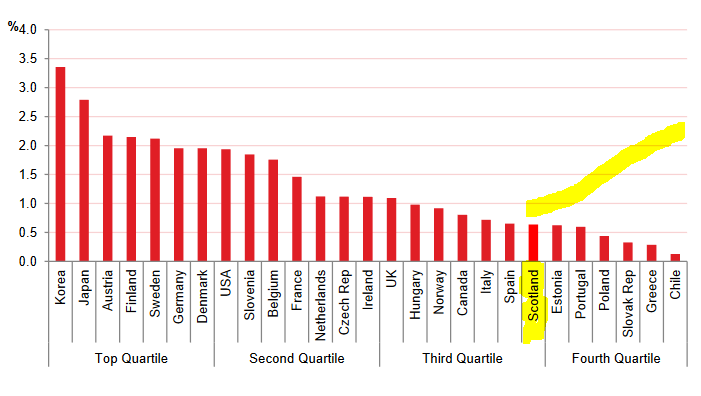 Scottish Exports
Exports as per cent of GDP
Germany  44 per cent
Sweden 43 per cent
UK  24 per cent
Scotland  12 per cent


Scottish internat exports 
EU  £12B
Total  £28B

Exports rest of UK   £50B
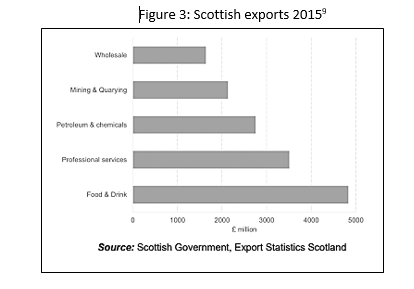 Financial control and extraction of ‘Shareholder Value’
Foreign owned enterprises as per cent GVA
UK  27.5 %
Scotland  34.6 %
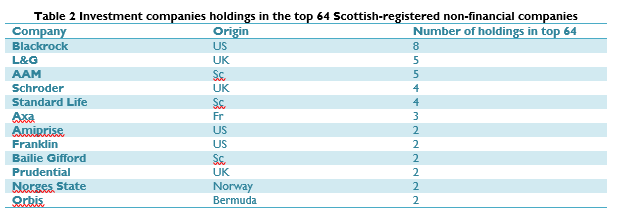 Bank of England, Who Owns a Company ?, 2015.
Scotland: a small country with a fragile economy highly exposed to corporate power
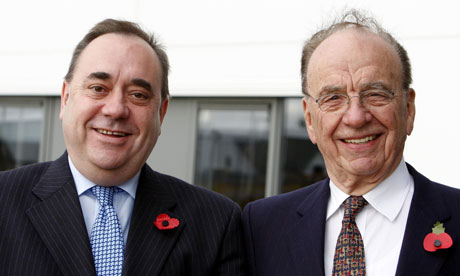 SNP a principled party.. its commitment is to independence

Economic policies neo-liberal
Powers to reduce corporation tax and attract ‘high-worth’ individuals
Single Market: Edinburgh financial sector: food processing - short-term
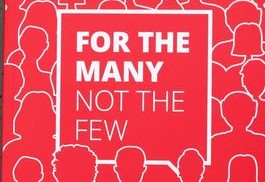 Labour Party Manifesto 2017
Public sector Investment Bank: use pension savings for long-term investment: de-financialise the productive economy

Public ownership – transport, energy, post office and communications

State aid for struggling firms and strategic industries

Restore ability of local government to develop own service provision: housing; local energy – integrated regional production centres together with state aid and regional direction of industry

Public Sector procurement (NHS, infrastructure) to require minimum labour standards and local sourcing  

Progressive federalism: national and regional economic powers
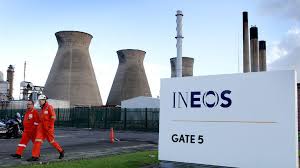 SNP and the Single Market: blocking economic democracy
Single Market
Competition Rules: no state aid, no public sector monopolies, no direction of capital 
Procurement Rules: services must go to universal contract; can’t legislate for collectively bargained wages or exclusion of black listing companies
Trade Treaties: CETA and state investor dispute clause: compensation loss of profit for denial of access to market

Labour Manifesto: access to, but not membership of, Single Market
ADDITIONAL SNP vote since 2012 a populist protest vote – not ideological support for nationalism: anger at austerity and remote government

The SNP’s stress on EU a) electorally damaging to itself  b) ultimately damaging to Scottish Economy

Single market = neo-liberal exposure to corporate power

The 2017 Labour election manifesto: a framework for economic democracy
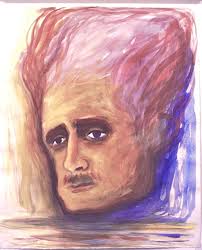 Conclusions